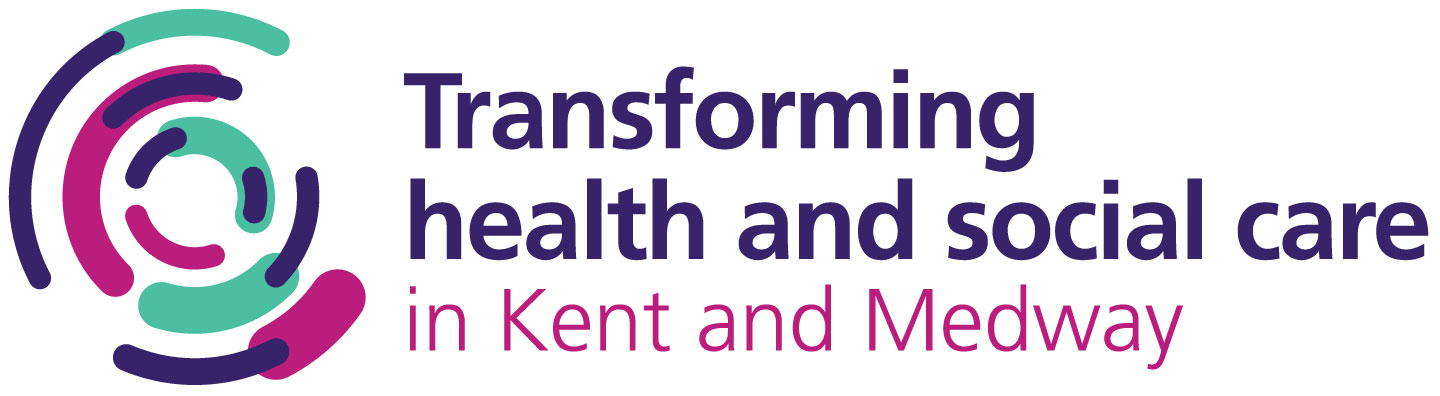 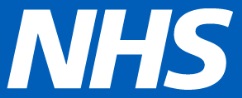 Kent and Medway Pathology Network
Kent and Medway Pathology Network presents

‘Introduction to Project Management’

What is project management and how does it differ from other work? The session aims to cover all aspects of  effective project management from the preparation of a business case, methodologies, governance, risk management through to project closure.

Presented by Chris Stiff 
On Thursday 17th March @ 12:00-13:00
All staff welcome.





 Please note: this session will be recorded.
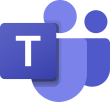 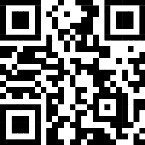 This session is the first in a series of leadership and personal development hosted by the Kent and Medway Pathology Network. For more information on up coming sessions, please visit the Kent and Medway Healthcare Science Network page on FutureNHS (https://future.nhs.uk/KentMedwayHealthScience/view?objectId=32114960)